Figure 4.  Reduction of spontaneous neuronal domains in GluRε2 knockout mice. The frequency of spontaneously occurring ...
Cereb Cortex, Volume 13, Issue 7, July 2003, Pages 749–757, https://doi.org/10.1093/cercor/13.7.749
The content of this slide may be subject to copyright: please see the slide notes for details.
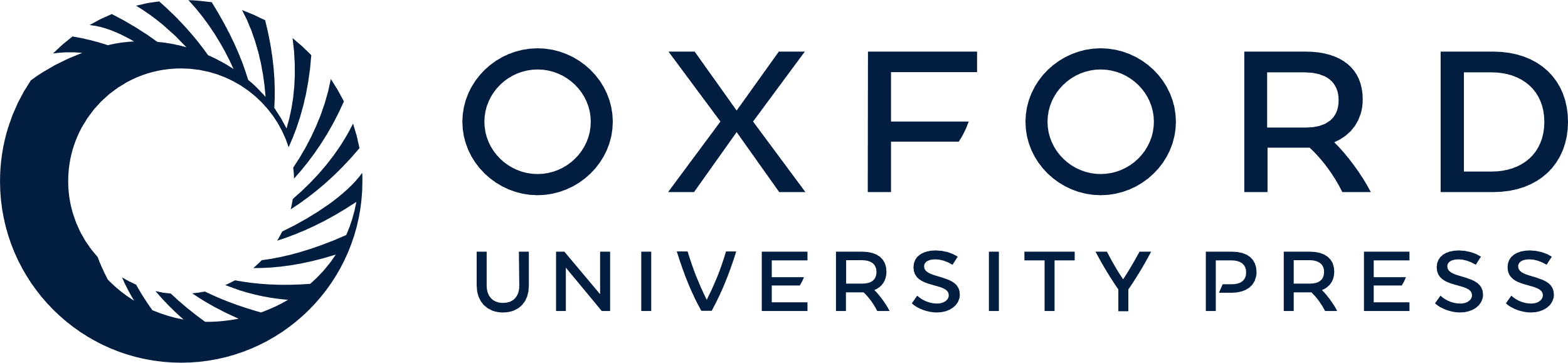 [Speaker Notes: Figure 4.  Reduction of spontaneous neuronal domains in GluRε2 knockout mice. The frequency of spontaneously occurring neuronal domains was compared between GluRε2+/+ and GluRε2−/− mice. These data were obtained from littermates. (a) In GluRε2+/+ mice (upper trace), the frequency was comparable to the results from the ICR mouse strain shown in Figure 2. In GluRε2−/− mice, the frequency of neuronal domains was markedly reduced (lower trace). The imaging data are also available as supplementary movie 1. (b) Mean frequency from the four individual trials is shown with SEM. Longitudinal axis shows the frequency of neuronal domain per minute (P < 0.01, t-test).


Unless provided in the caption above, the following copyright applies to the content of this slide: © Oxford University Press]